সবাইকে স্বাগতম
উপস্থাপন
আকতারা পারভীন   
সহকারি শিক্ষক
মালদহ সরকারি প্রাথমিক বিদ্যালয়
দাউদপুর, নবাবগঞ্জ,দিনাজপুর
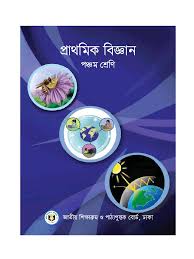 শ্রেনিঃ ৫মবিষয়ঃ প্রাথমিক বিজ্ঞান অধ্যায়ঃ১০ (আমাদের জীবনে তথ্য)
(তথ্য সংগ্রহ,সংরক্ষণ ও বিনিময়)
আজকের পাঠঃ
তথ্য বিনিময়ের গুরুত্ব
শিখনফলঃ
১১. ২. ১ ইন্টারনেট ব্যবহারের মাধ্যমে তথ্য সংগ্রহ করতে পারবে।
১১. ২. ২ সংগৃহীত তথ্য সংরক্ষণের উপায় বলতে পারবে।
১১. ২. ৩ প্রযুক্তি ব্যবহার করে সহপাঠী ও অন্যান্যদের সাথে তথ্য বিনিময় করতে পারবে।.
তথ্য সংগ্রহঃ
ইন্টারনেট ব্যবহার করে আমরা  সহজে তথ্য সংগ্রহ করতে পারি। যেমন---
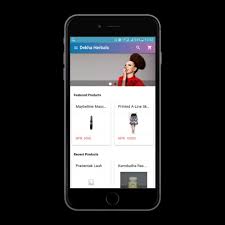 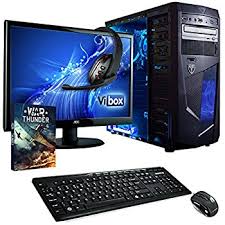 ইন্টারনেটের মাধ্যমে তথ্য সংগ্রহের কিছু মৌলিক ধাপঃ
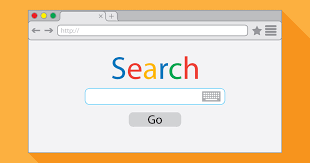 তথ্য সংরক্ষণঃ
ইন্টারনেটে তথ্যটি অনুসন্ধানের পর প্রাপ্ত তথ্যটি আমরা বিভিন্নভাবে সংরক্ষণ করতে পারি।যেমনঃ
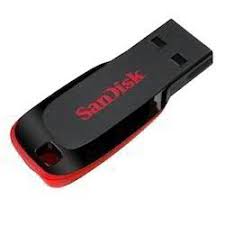 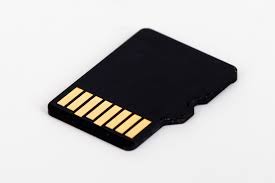 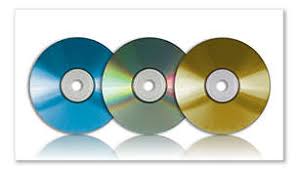 তথ্য বিনিময়ঃ
প্রযুক্তি ব্যবহার করে আমরা বিভিন্নভাবে তথ্য বিনিময় করতে পারি।যেমনঃ
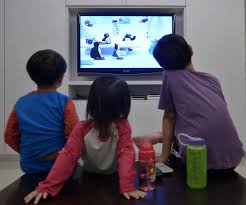 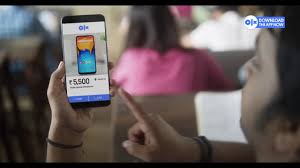 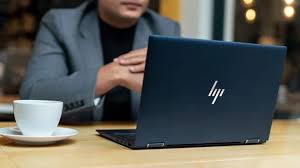 মূল্যায়নঃ
১) তথ্য বিনিময়ের জন্য কোন যন্ত্রটি ব্যবহার করা হয় ?
	ক বাস 			খ থার্মোমিটার
	গ মোবাইল ফোন  		 ঘ ঘড়ি
    উত্তরঃ মোবাইল ফোন 
২ ) তথ্য সংরক্ষণের জন্য কোনটি  ব্যবহার করা হয় ?
 	ক টিভি 			খ রেডিও 
	গ সংবাদপত্র 		ঘ সিডি
  উত্তরঃসিডি
বাড়ির কাজঃ
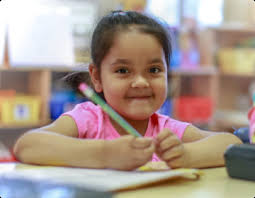 ১) ইন্টারনেট কী ?
২)কীভাবে আমরা ইন্টারনেটের মাধ্যমে তথ্য সংগ্রহ,সংরক্ষণ ও বিনিময় করব তা বর্ণনা কর।
৩) দুটি search engine এর নাম লেখ।
ধণ্যবাদঃ